聆聽神—雙向的禱告
禱告
是愛的對話—
　神講、我聽
　我講、神聽
　有來有往
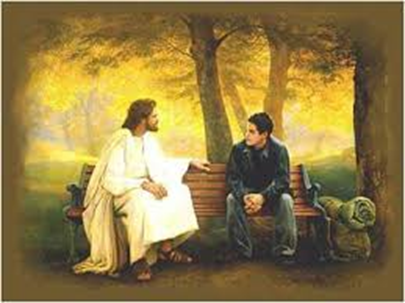 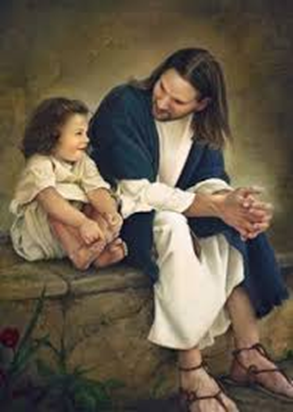 對禱告的誤解
不停的講，講完，阿們。
肉眼看見、肉耳聽到才算聽見。
對靜默感到不安，有失控感覺。
沒有愛神的欲望。
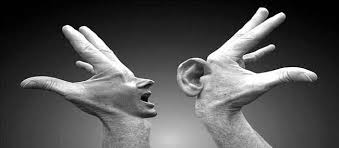 聆聽神
全人投入的讀經(林後三3-6,17-18)
全人作活祭（羅十二1-2）
操練神的同在—箭禱
我為甚麼聽不見神說話
裝了收聽器沒有？
開了收聽器沒有？
開對了台沒有？
有注意聽嗎？
有愛就能聽懂。
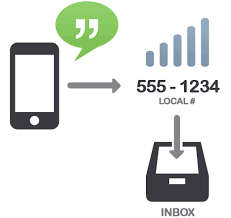 回應
呼吸禱告的操練—身體配合心靈

目的: 生活、動作、存留都在乎神，好
      像空氣一樣（徒十七28）。
操練：隨著呼吸，吸的時候叫主的名字：
     「主耶穌」，呼的時候說出心願：
     「謝謝你。」